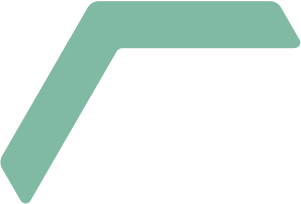 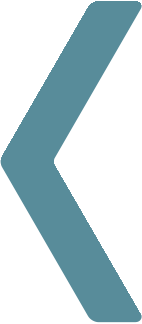 La valorisation des matériaux en place aux liants hydrauliques pour la construction et l’entretien des routes
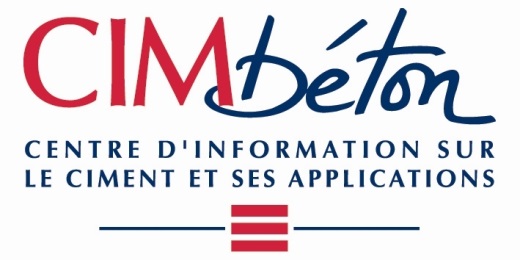 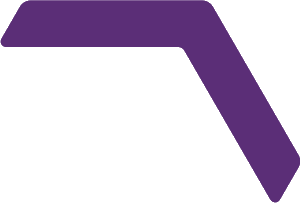 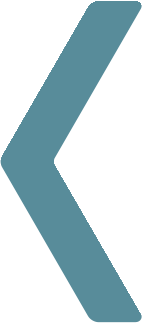 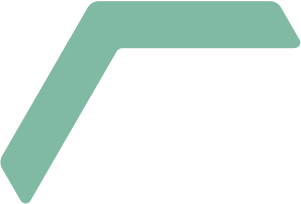 Le contexte
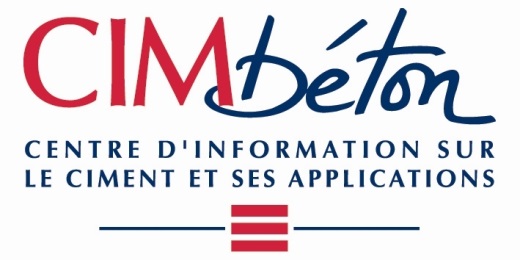 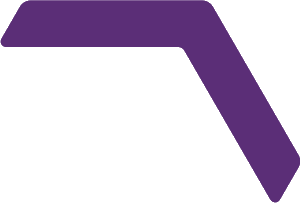 Le réseau routier français 
un patrimoine considérable
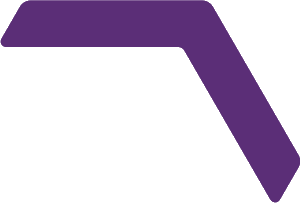 Le réseau routier français totalise plus d’1 million de km. Il représente un patrimoine considérable.

Capital investi : 2 000 à 3 000 milliards d’euros
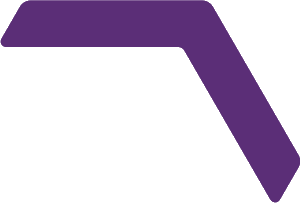 Le réseau routier français 
un patrimoine à préserver
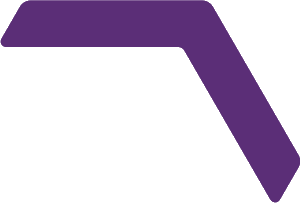 La construction du réseau routier doit être poursuivie, du fait de l’accroissement de la démographie et des besoins.
 
Budget annuel de construction : 3 à 5 mds € 

L’entretien du réseau routier doit être maintenu au rythme exigé par le vieillissement des routes (Âge; Trafic; Conditions climatiques) pour assurer un bon niveau de service et garantir la pérennité des routes.

Budget annuel d’entretien : 8 à 12 mds €
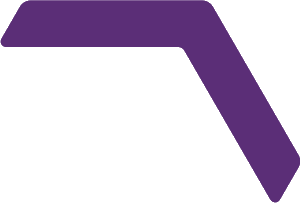 La route : une nécessité 
Mais pas sans mal
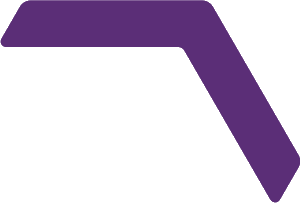 La route : une nécessité car c’est un moyen de communication nécessaire au développement.
Une nécessité mais pas sans mal : sa construction et son entretien nécessitent beaucoup de matériaux :
Matériaux non liés comme la Grave Non Traitée (GNT),
Matériaux traités au bitume comme les Graves-Bitumes (GB) et les Enrobés Bitumineux,
Matériaux traités aux Ciments ou aux Liants Hydrauliques Routiers pour faire des Graves-Ciment (GC), des Graves-Liants Hydrauliques Routiers ou du Béton de ciment.
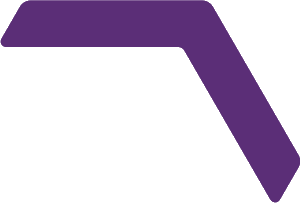 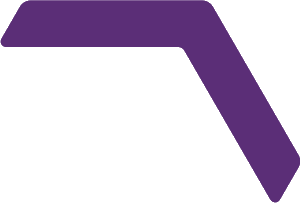 La routeconsommatrice de matériaux
Pour étendre et entretenir le réseau routier en France :
200 Millions de tonnes de Granulats sont puisées annuellement dans les ressources naturelles, soit un volume de 100 Millions de m3 ;
2,5 Millions de tonnes de bitume (sources GPB);
2 Millions de tonnes de liants hydrauliques (Ciment/LHR - sources SFIC);
0,5 million de tonnes de chaux.
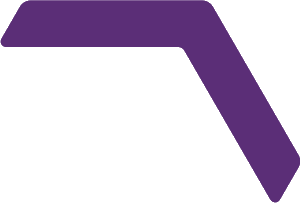 Coût et impacts 
Construction et Entretien de la route
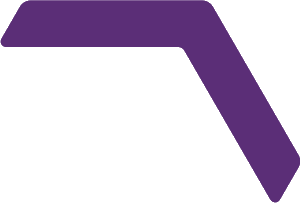 Les étapes :
Extraction/fabrication des constituants élémentaires (Granulats et liants),
Transport  constituants élémentaires jusqu’aux Centrales de malaxage,
Fabrication des matériaux routiers (GB, BB, GC, GLHR, BC),
Transport des matériaux routiers de la Centrale au Chantier,
Mise en œuvre des matériaux pour la construction ou l’entretien de la Route.
Conséquences : 
Coût élevé
Impacts importants sur le milieu naturel :
Réduction des réserves en granulats, pénurie dans certaines régions. 
Épuisement des ressources naturelles : énergie, eau,
Impacts sur le milieu naturel : Déchets, acidification, eutrophisation, écotoxicité,
Impacts sur l’environnement : Gaz à effet de serre, ozone.
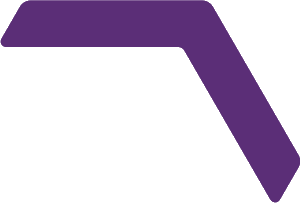 Décomposition des coûts Techniques Construction et Entretien
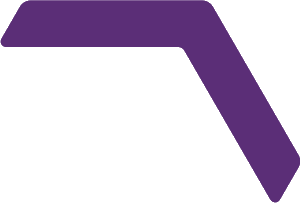 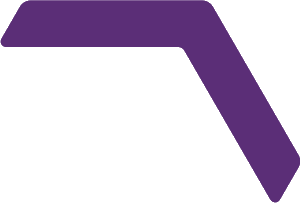 Décomposition des impacts environnementaux Techniques Construction et Entretien
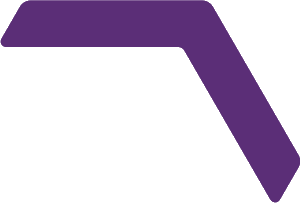 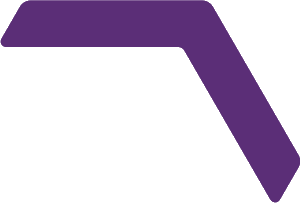 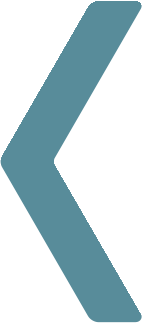 Les solutions liants hydrauliques pour réduire les coûts et les impacts
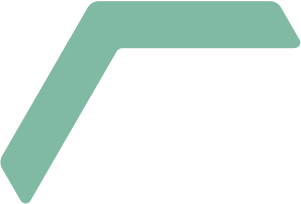 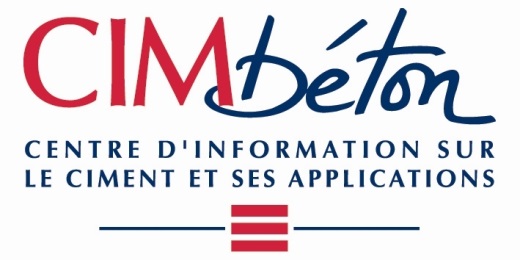 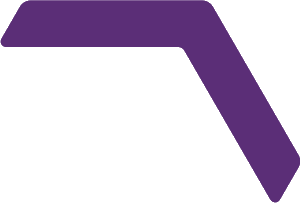 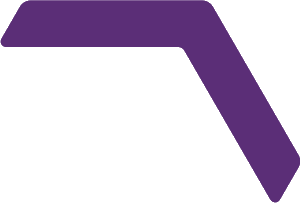 La filière de la valorisation des matériaux en place aux liants hydrauliques
Aujourd’hui, il est possible d’atténuer ces impacts tout en réalisant des économies substantielles, en considérant les matériaux des sites à aménager ou à entretenir comme un gisement que l’on peut valoriser par un traitement approprié.
On distingue deux grandes filières de valorisation :
Le traitement aux liants hydrauliques des matériaux naturels en place,
Le retraitement en place à froid des anciennes chaussées aux liants hydrauliques.
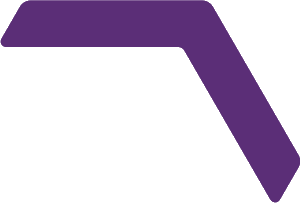 Décomposition des coûts Valorisation des matériaux en place aux liants hydrauliques
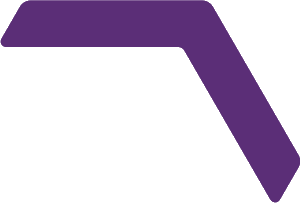 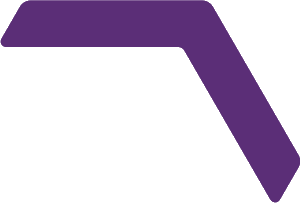 Décomposition des impacts environnementaux Valorisation des matériaux en place aux liants hydrauliques
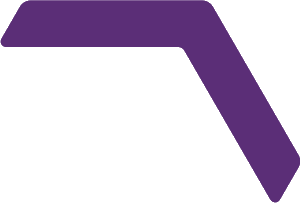 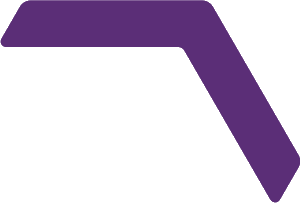 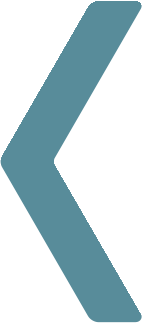 Le traitement des sols aux liants hydrauliques pour construire des routes à faible coût et faibles impacts
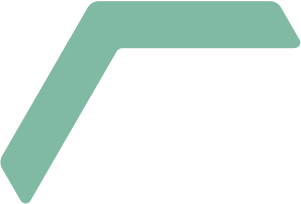 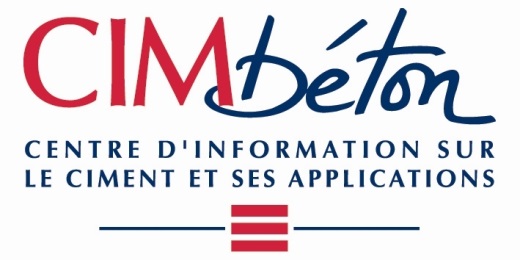 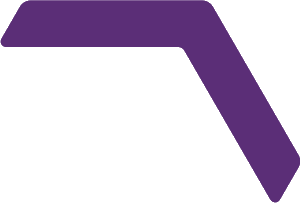 VALORISER LES MATÉRIAUX EN PLACE POUR CONSTRUIRE LES ROUTES
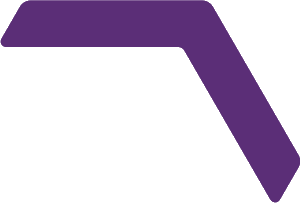 Le Traitement des sols à la chaux, au ciment ou aux liants hydrauliques routiers :
Permet de valoriser des matériaux aux caractéristiques inadaptées et non utilisables à l’état naturel tels que limons, argiles, sables, marnes, matériaux évolutifs, etc. pour les utiliser en ouvrages de terrassements ainsi qu’en assises de chaussées,
Consiste à incorporer un liant dans le sol, avec éventuellement un complément en eau, et à mélanger le tout plus ou moins intimement jusqu’à l’obtention d’un matériau suffisamment homogène pour lui conférer des propriétés nouvelles.
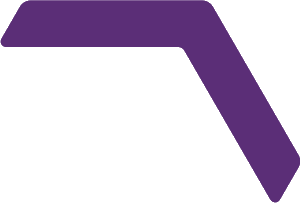 VALORISER LES MATÉRIAUX EN PLACE POUR CONSTRUIRE LES ROUTES
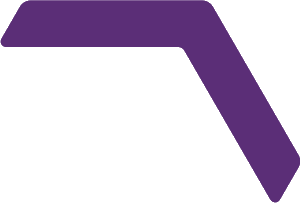 Malaxeur
Épandeur de liant
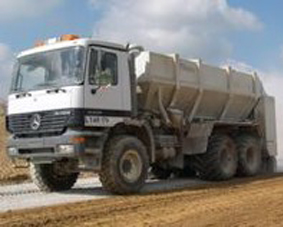 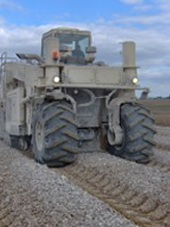 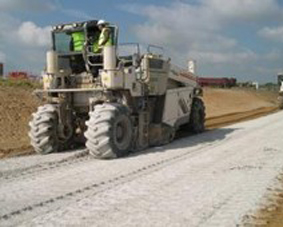 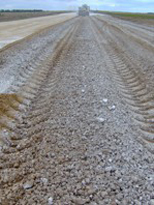 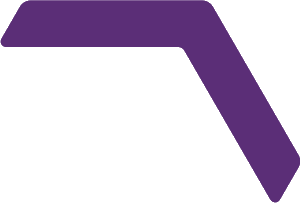 VALORISER LES MATÉRIAUX EN PLACE POUR CONSTRUIRE LES ROUTES
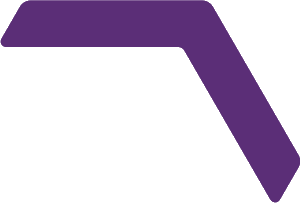 Sol après traitement
Sol avant traitement
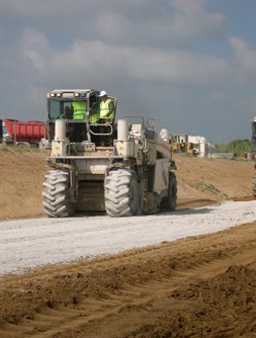 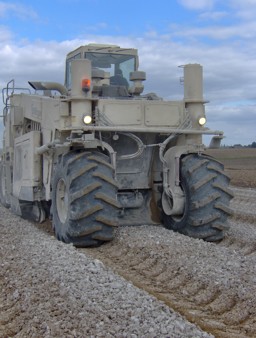 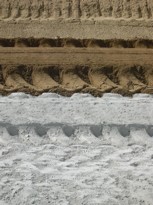 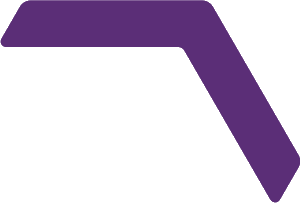 VALORISER LES MATÉRIAUX EN PLACE POUR CONSTRUIRE LES ROUTES
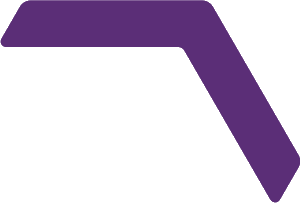 Domaines d’emploi
Remblai
Partie Supérieure des Terrassements PST
Couche de forme
Couches d’assises de chaussées.
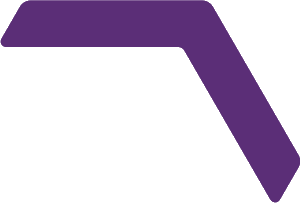 VALORISER LES MATÉRIAUX EN PLACE POUR CONSTRUIRE LES ROUTES
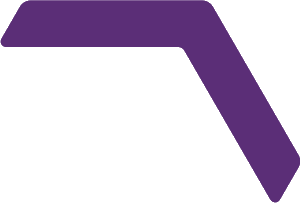 Chantier de  traitement des sols en place aux LHR pour la confection de couche de forme
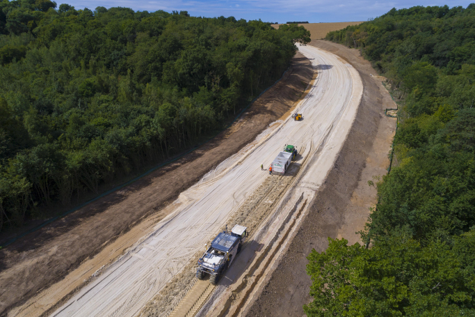 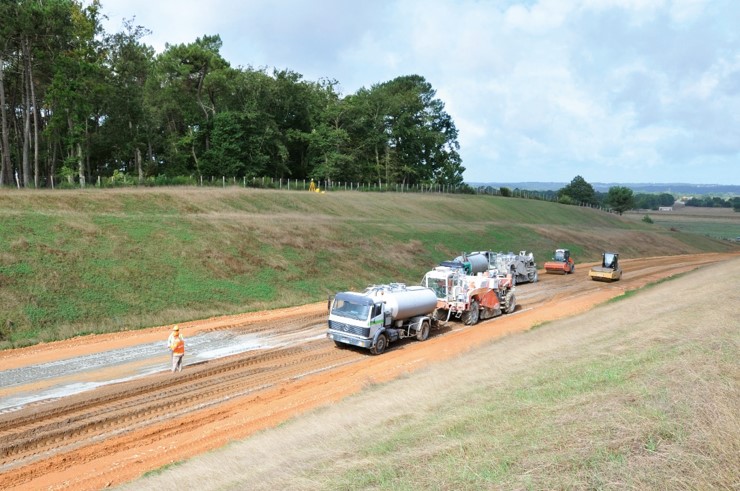 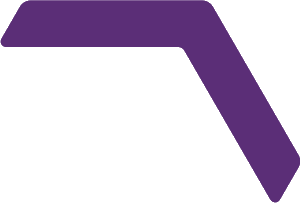 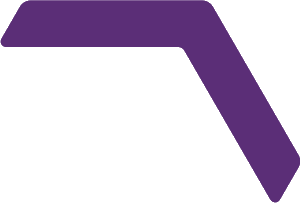 Le traitement des sols : une technique a généraliser pour la construction des assises de chaussées
Cette technique a été surtout utilisée pour stabiliser les plates-formes routières à fort trafic. Les résultats sont très satisfaisants.
Cette technique peut être étendue :
- Pour la réalisation des plates-formes routières à moyen et faible trafics;
- Pour la réalisation des couches d’assises de chaussée (fondation et base).
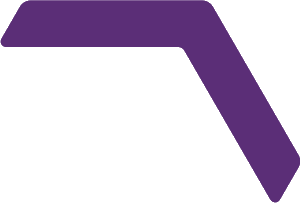 VALORISER LES MATÉRIAUX EN PLACE POUR CONSTRUIRE LES ROUTES
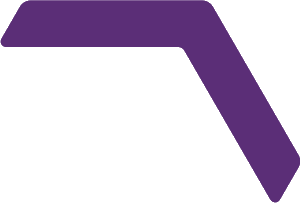 Avantages de la technique
Préserve les ressources naturelles,
 Réduit le transport des matériaux, entraîne une diminution des nuisances et augmente la sécurité des usagers et des riverains,
 Permet l’obtention de plates-formes de grande qualité (jusqu’à PF4), ce qui engendre des réductions d’épaisseur des structures de chaussées,
Permet d’obtenir des matériaux à performances mécaniques élevées compatibles avec une utilisation en assises de chaussées,
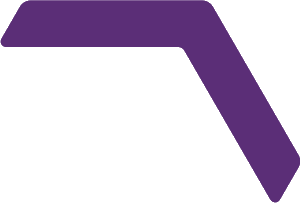 VALORISER LES MATÉRIAUX EN PLACE POUR CONSTRUIRE LES ROUTES
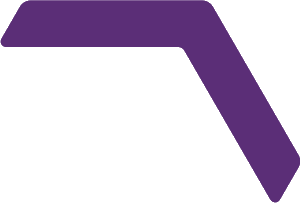 Avantages de la technique
Réduction des coûts: 25 à 35 % (transport) et 15 à 20 % (ressources granulaires),
Diminution des impacts environnementaux : 30 à 40 % (transport) et 15 à 20 % (Ressources granulaires).
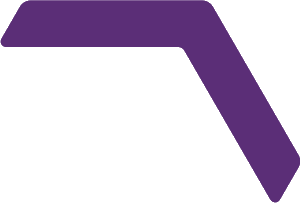 Le retraitement des chaussées en place aux liants hydrauliques pour entretenir les routes à faible coût et à faibles  impacts
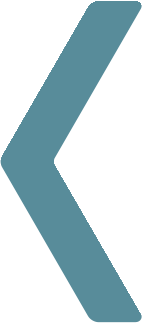 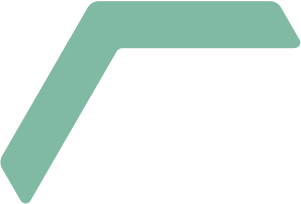 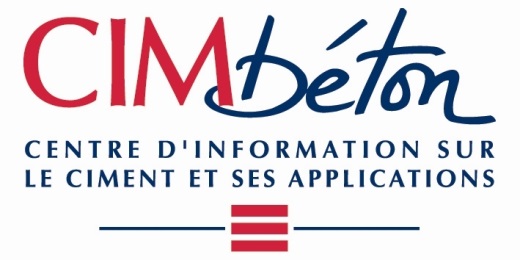 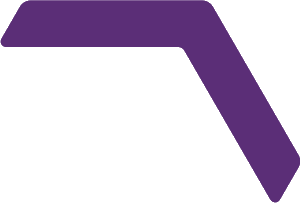 VALORISER LES MATÉRIAUX EN PLACE POUR ENTRETENIR LES ROUTES
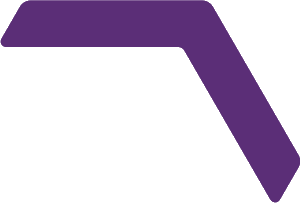 Quant aux chaussées anciennes, le retraitement des chaussées en place aux liants hydrauliques :
Permet de retraiter les matériaux in situ plutôt que de les évacuer en décharge pour les remplacer par des matériaux neufs,
Consiste à incorporer au matériau obtenu par fractionnement de l’ancienne chaussée, un liant hydraulique, et à les mélanger intimement, in situ, jusqu’à l’obtention d’un matériau homogène et performant.
On réalise ainsi, après réglage et compactage, une nouvelle assise de chaussée sur laquelle on applique :
soit une couche de surface,
soit d’autres couches de chaussée si la partie retraitée ne peut, à elle seule, supporter les sollicitations du trafic.
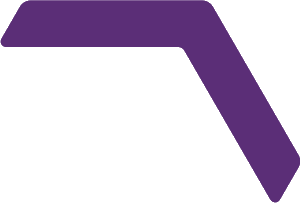 VALORISER LES MATÉRIAUX EN PLACE POUR ENTRETENIR LES ROUTES
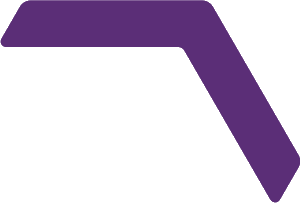 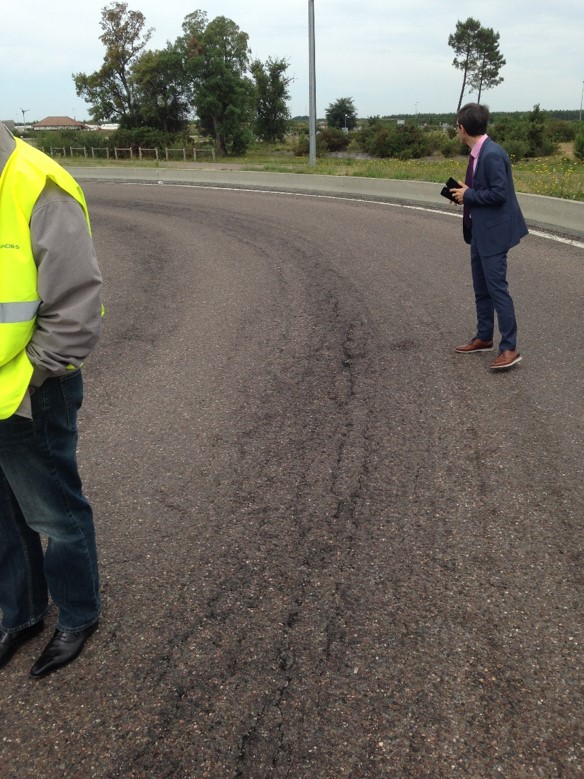 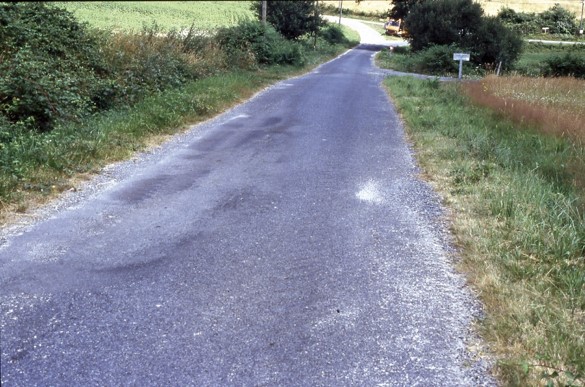 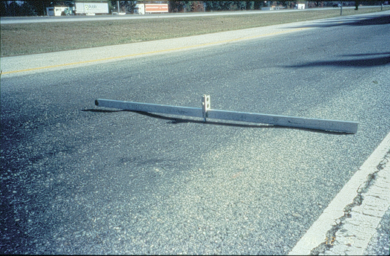 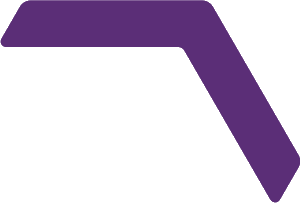 VALORISER LES MATÉRIAUX EN PLACE POUR ENTRETENIR LES ROUTES
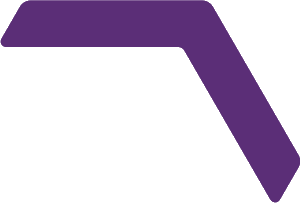 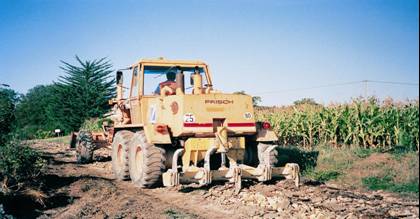 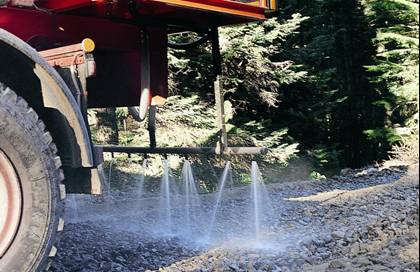 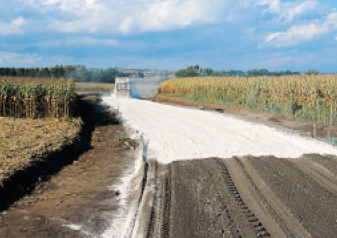 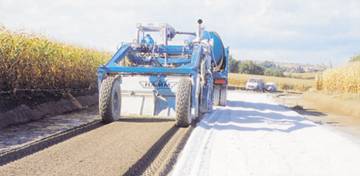 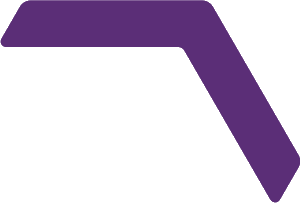 VALORISER LES MATÉRIAUX EN PLACE POUR ENTRETENIR LES ROUTES
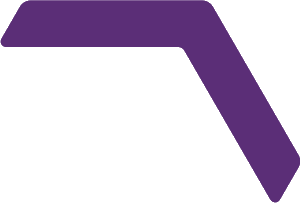 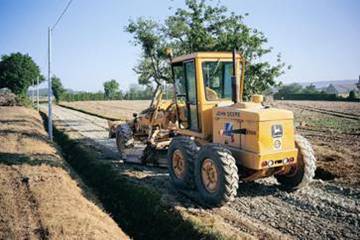 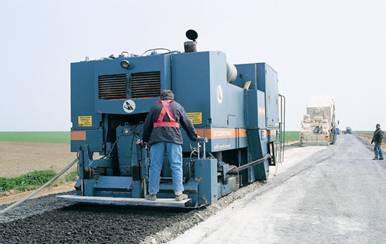 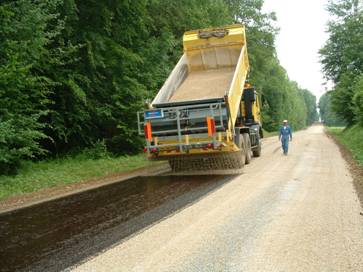 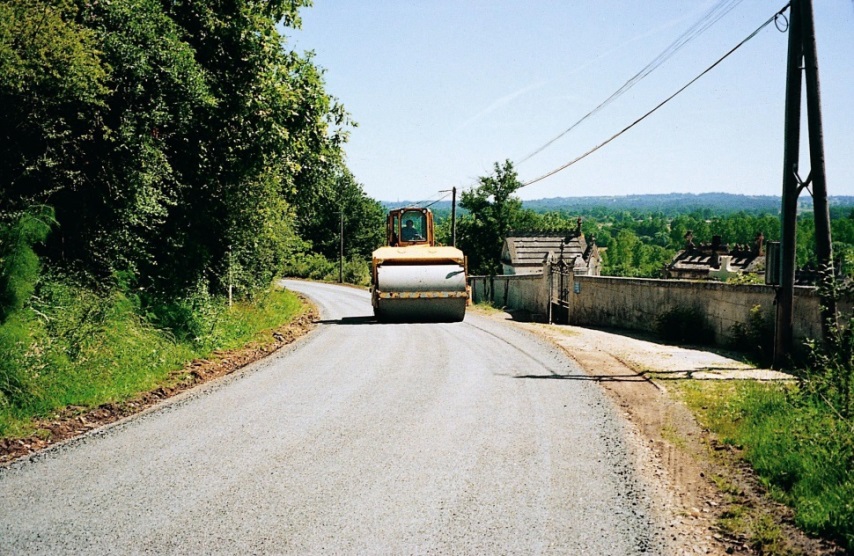 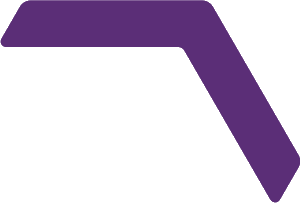 VALORISER LES MATÉRIAUX EN PLACE POUR ENTRETENIR LES ROUTES
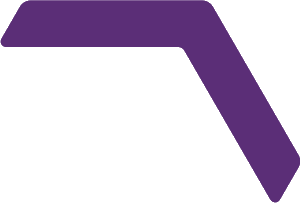 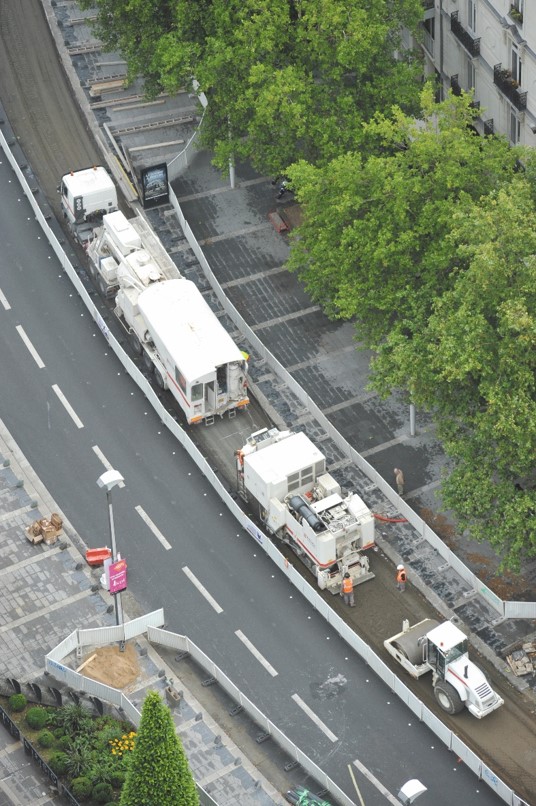 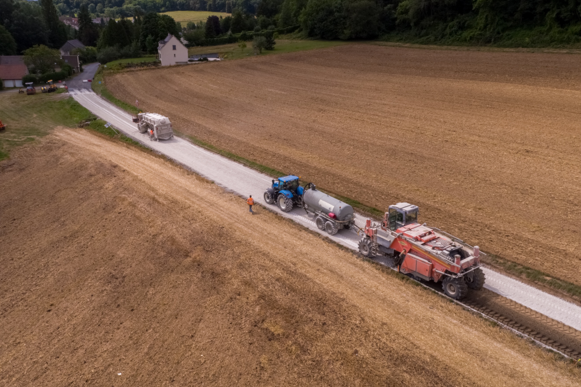 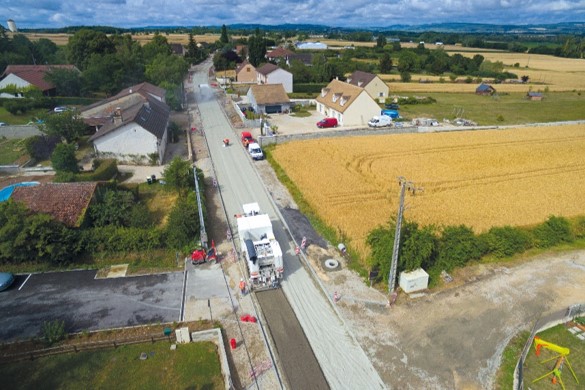 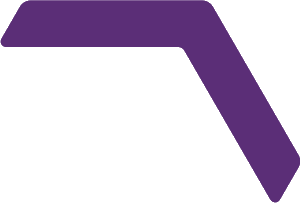 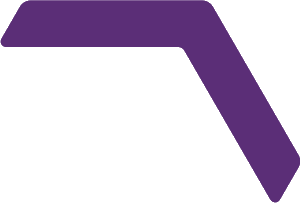 Le réseau routier français 
Un gisement facilement valorisable
Le réseau routier français se compose à :

80 % de chaussées souples : grave non traitée et grave traitée au bitume;
15% de chaussées semi-rigides : grave traitée aux liants hydrauliques; 
5% de chaussées rigides (béton de ciment) et de pavages/dallages de différentes natures (pavés et dalles béton, pavés et dalles en produits naturels).
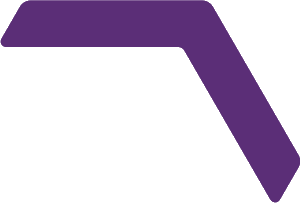 Avantages de la technique de retraitement
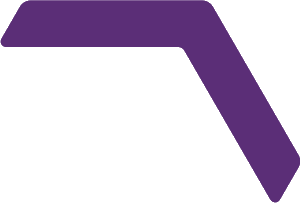 Sur le plan environnemental :
Réduction des Gaz à Effet de Serre (GES),
Economies d’énergie et de carburant,
Valorisation des matériaux et préservation des ressources non renouvelables,
Moindre gêne de l’usager.
Réduction des nuisances liées aux approvisionnements du chantier,
Réduction des délais d’intervention,
Travaux pouvant être réalisés sous circulation.
Accès riverains maintenus
Sécurité accrue (pas de décaissement).
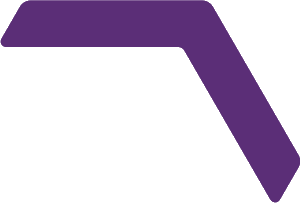 Avantages de la technique de retraitement
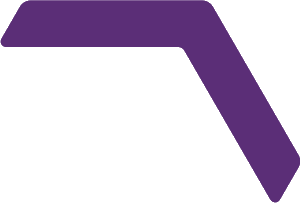 Sur le plan patrimonial :
Durée de vie analogue aux solutions traditionnelles de construction de chaussée,
Correction parfois possible de la tenue au gel / dégel,
Conservation des seuils en traversée d’agglomération.
Sur le plan environnemental et économique:
Pas d’évacuation= pas de déchets = pas de frais de décharge. Principe de servitude.
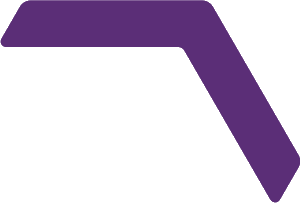 Avantages de la technique de retraitement
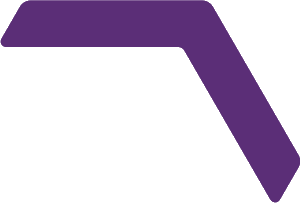 Sur le plan économique :

Rapidité d’exécution / solution de reconstruction traditionnelle.
Rendement de 1 500 à 3 500 m²/jour.
Coûts : solution 10% à 30% plus économique qu’une solution traditionnelle.
Economies directes et indirectes (protection du réseau routier avoisinant).
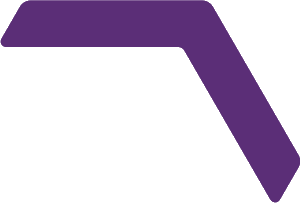 Avantages de la technique de retraitement
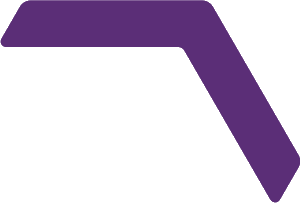 2 applications :

Retraitement au liant composé
Retraitement des chaussées polluées au HAP
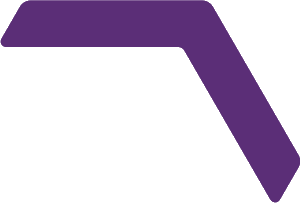 Bibliographie
Guide Technique Réalisations des remblais et des couches de forme - Fascicule I et Fascicule II – SETRA / LCPC, 1992 (réédité en 2000).
Guide Technique Traitement des sols à la chaux et/ou aux liants hydrauliques -  Application en remblais et couches de forme – SETRA / LCPC, 2000
Guide Technique Traitement des sols à la chaux et/ou aux liants hydrauliques -  Application en assises de chaussées – SETRA / LCPC, 2007.
Guide Technique Retraitement en place des anciennes chaussées – SETRA/LCPC - 2003
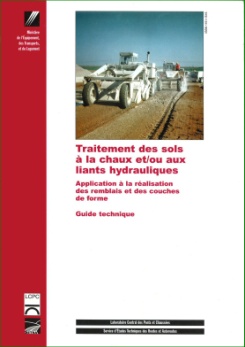 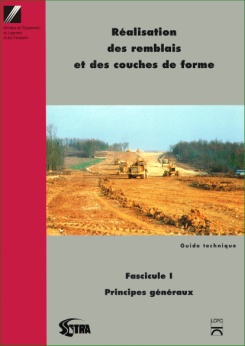 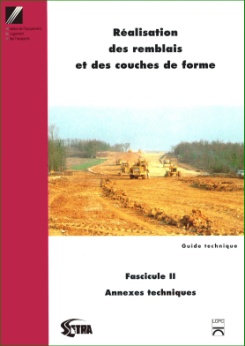 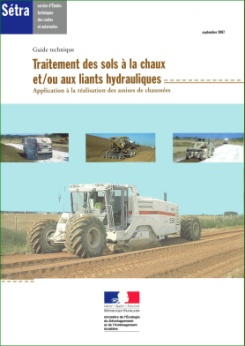 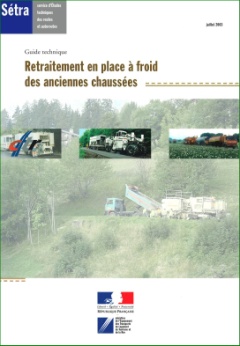 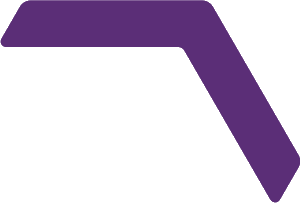 Bibliographie
Guide Terrassements et assises de chaussées - Traitement des sols aux liants hydrauliques – Collection Technique CIMBETON, 2009.
L’entretien structurel des chaussées souples et semi-rigides – Le retraitement en place à froid aux liants hydrauliques – Collection technique CIMBETON, 2013.
Retraitement en place à froid des anciennes chaussées aux liants hydrauliques – CCTP-Type, CIMBETON, 2008.
www.infociments.fr et lhr.cimbeton.net
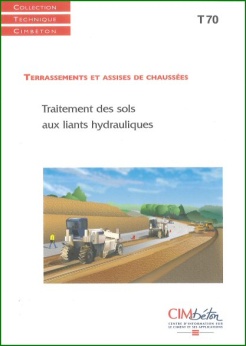 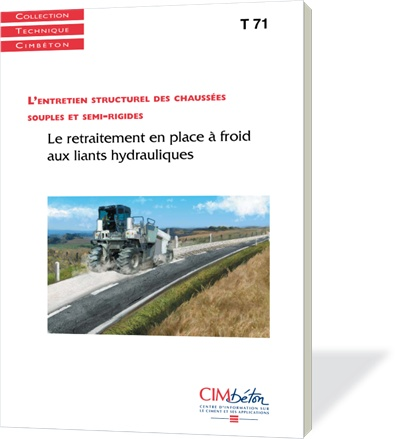 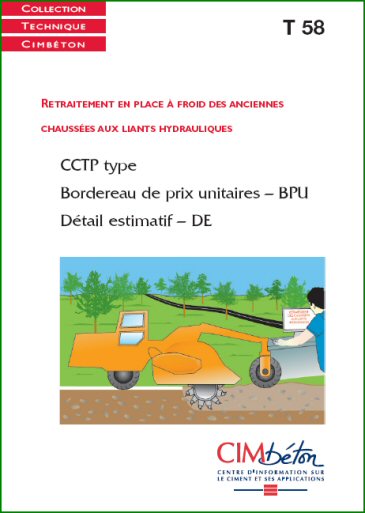 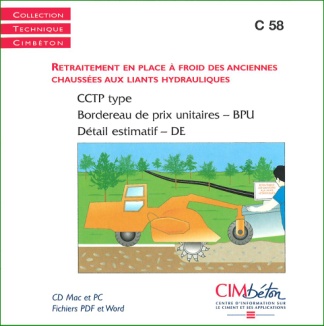 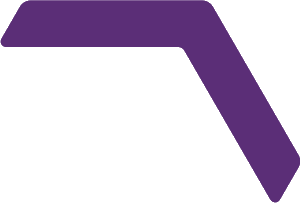 Site dédié lhr.cimbeton.net
Merci de votre attention
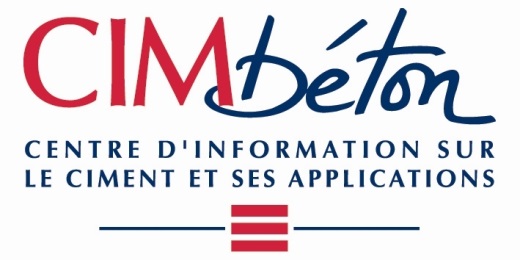 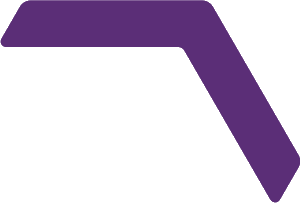